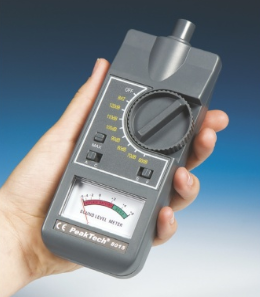 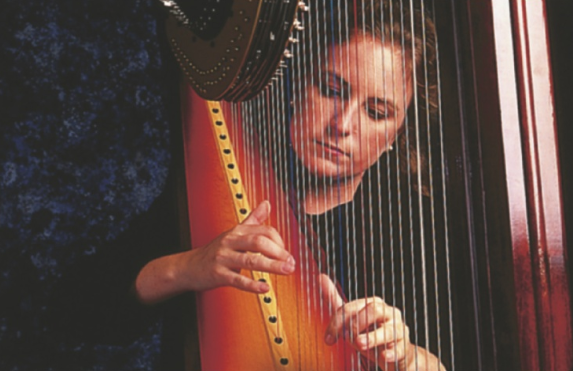 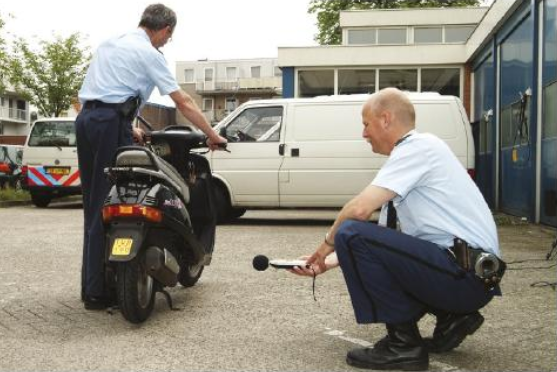 Hoofdstuk 7Geluid
Herhaling H7
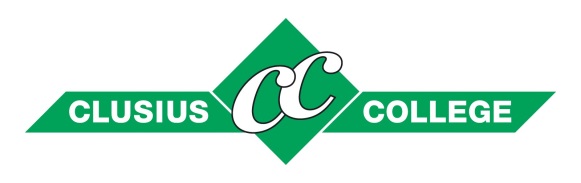 Herhaling hoofdstuk 7
Maak de opdrachten van de oefentoets ‘Geluid’
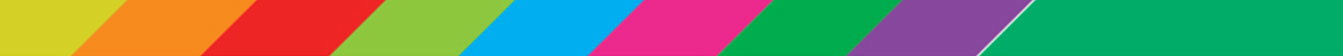 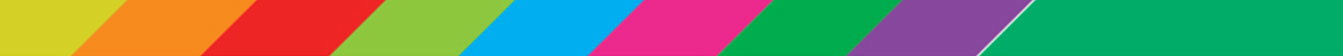